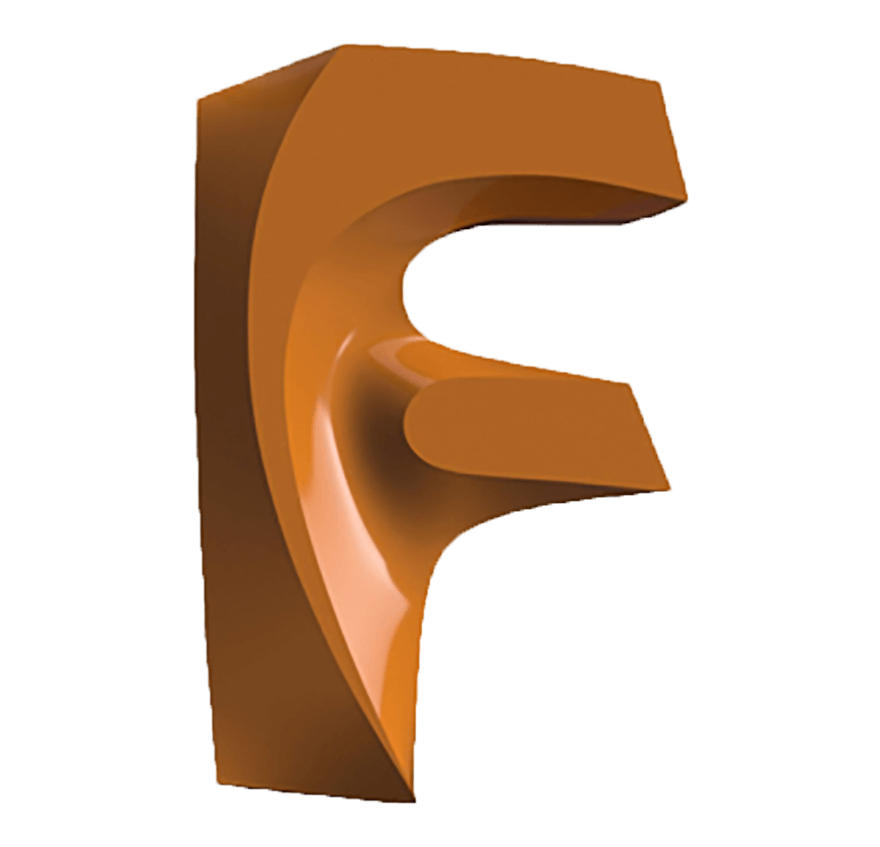 KATILARIN MONTAJI
3.1.7. Edit Joint Limits (Montaj Limitlerini Belirleme)Örnek Montaj Parçası Çizimi
5.Hafta
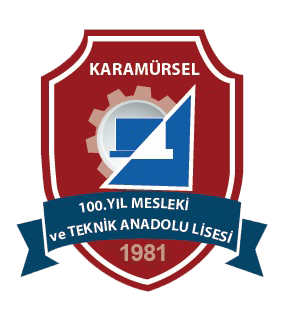 Makine ve Tasarım Teknolojisi Alanı
Makine ve Tasarım Teknolojisi Alanı
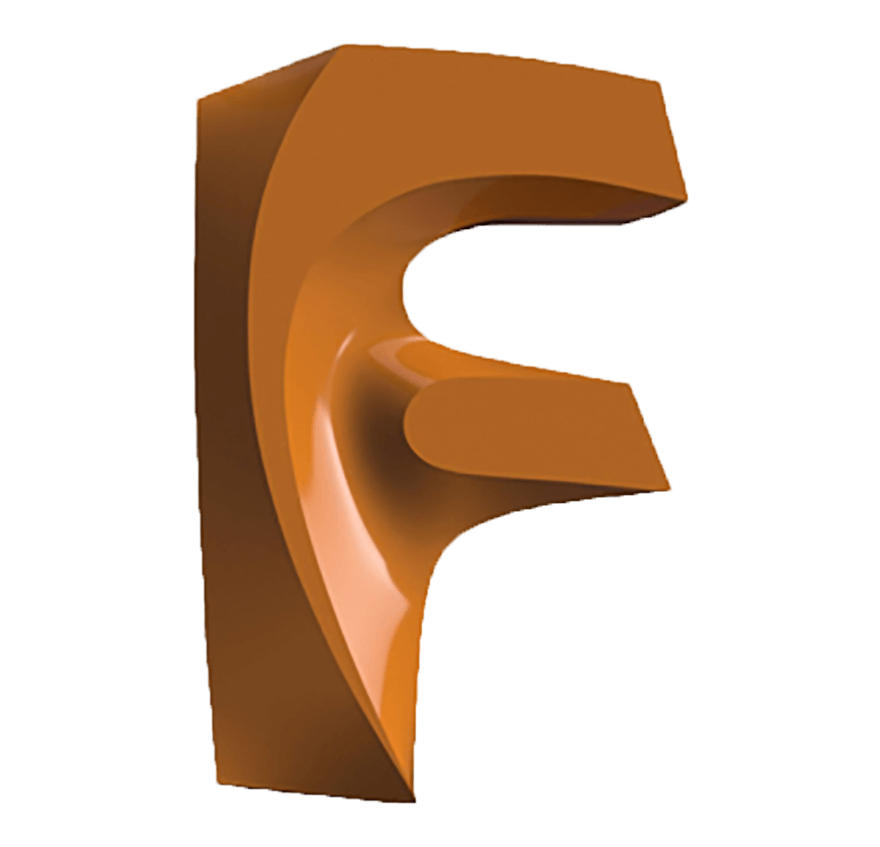 Katıların Montajı
3.1.7. Edit Joint Limits (Montaj Limitlerini Belirleme)
	
	Montaj ilişkilerinin sağ tarafında beliren       simgesine farenin sol tuşu ile bir kez basıldığında çizim ekranına hareket limitlerini belirlemek için EDIT JOINT LIMITS diyalog kutusu gelecektir.
Aşağıdaki diyalog kutusu yardımıyla montaj ilişkisi hareketlerinin minumum ve maksimum sınırları belirlenir. Rest değeri başlangıç konumunu belirler. Animate butonu ile de hareketin ön animasyonu izlenir.
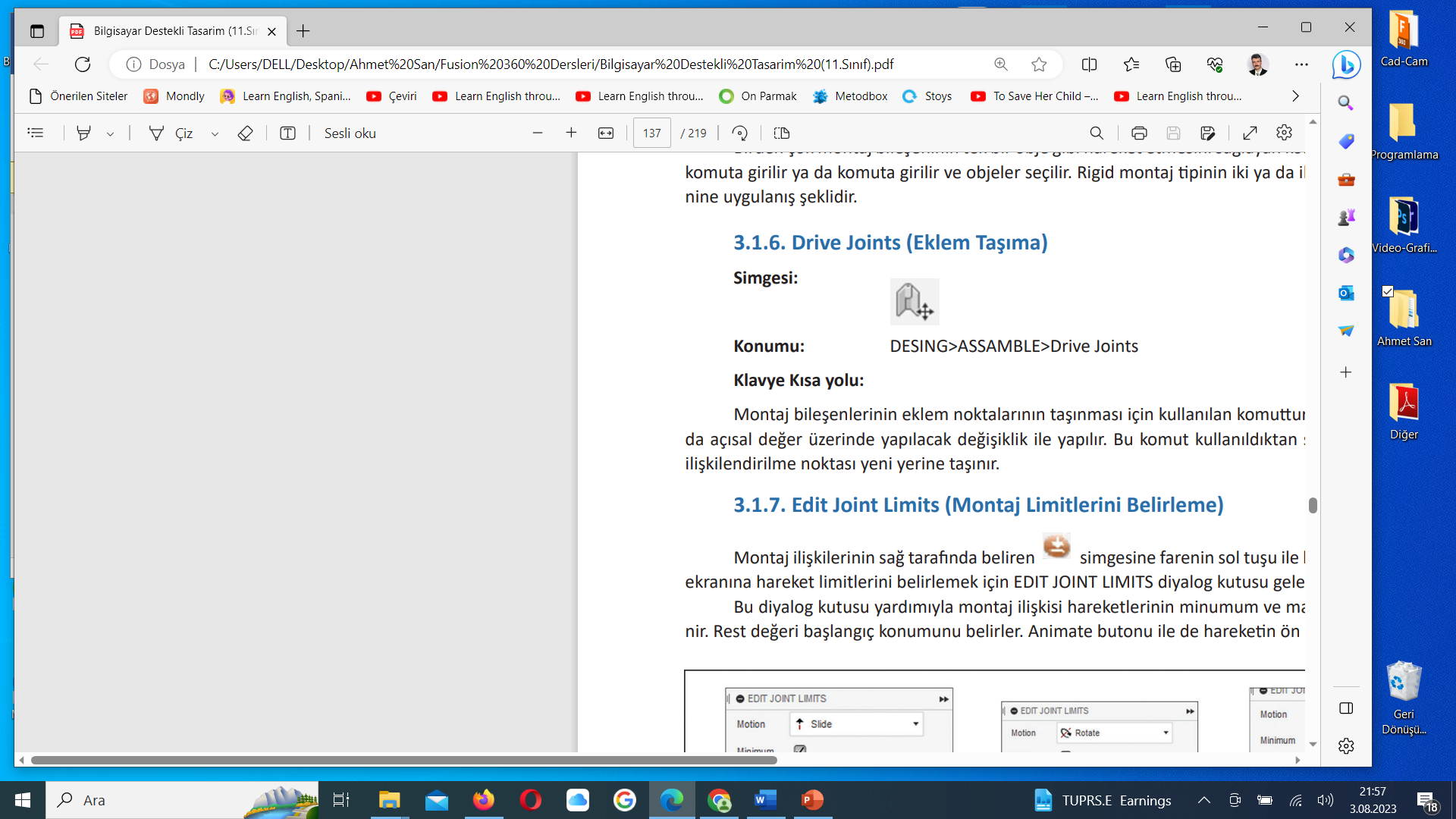 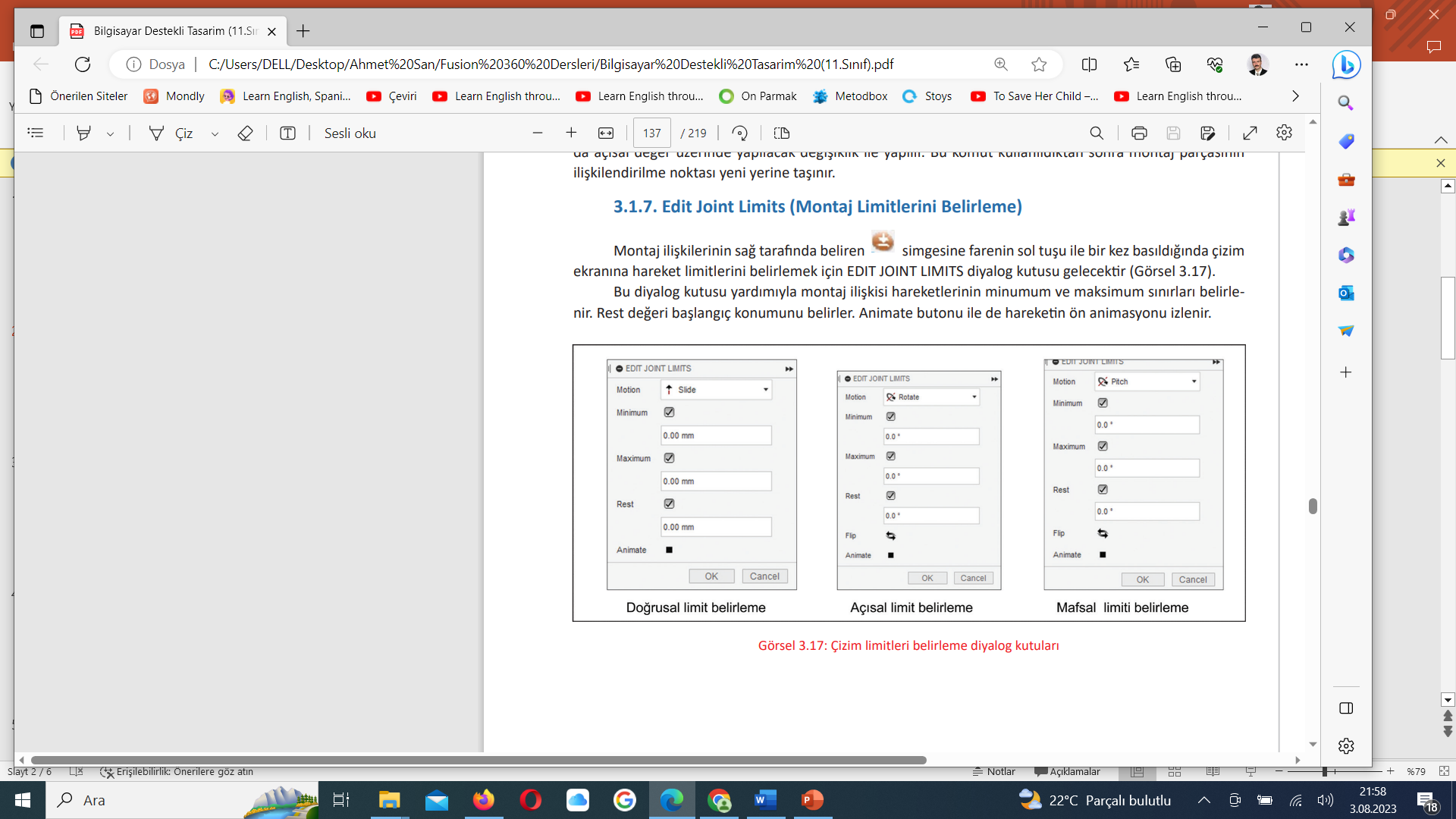 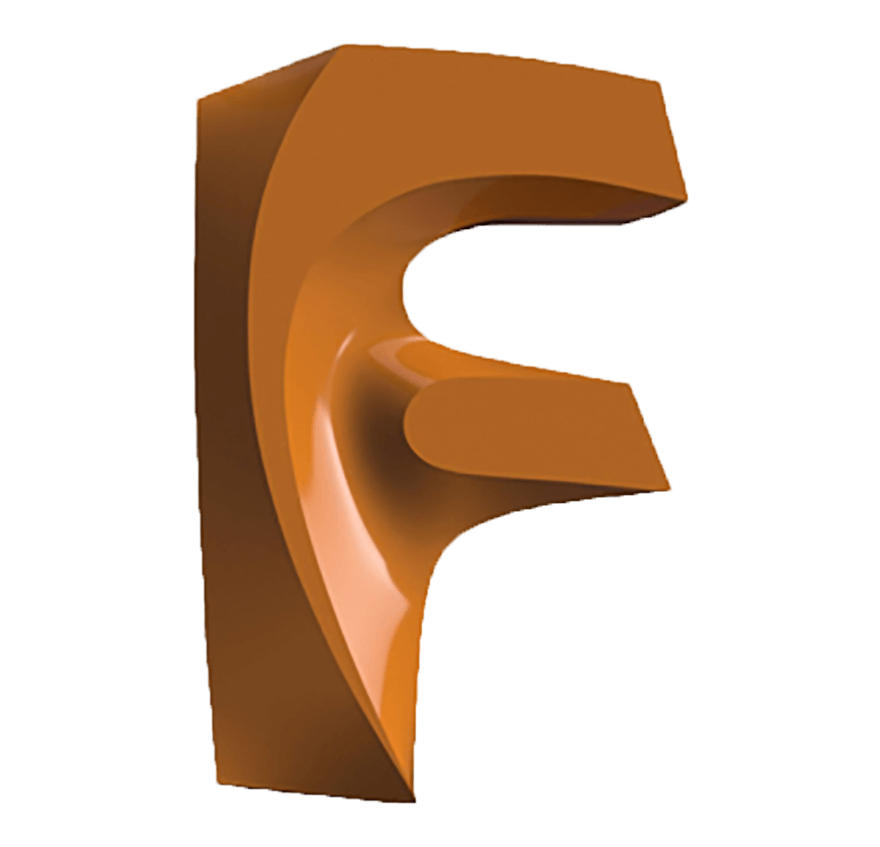 Katıların Montajı
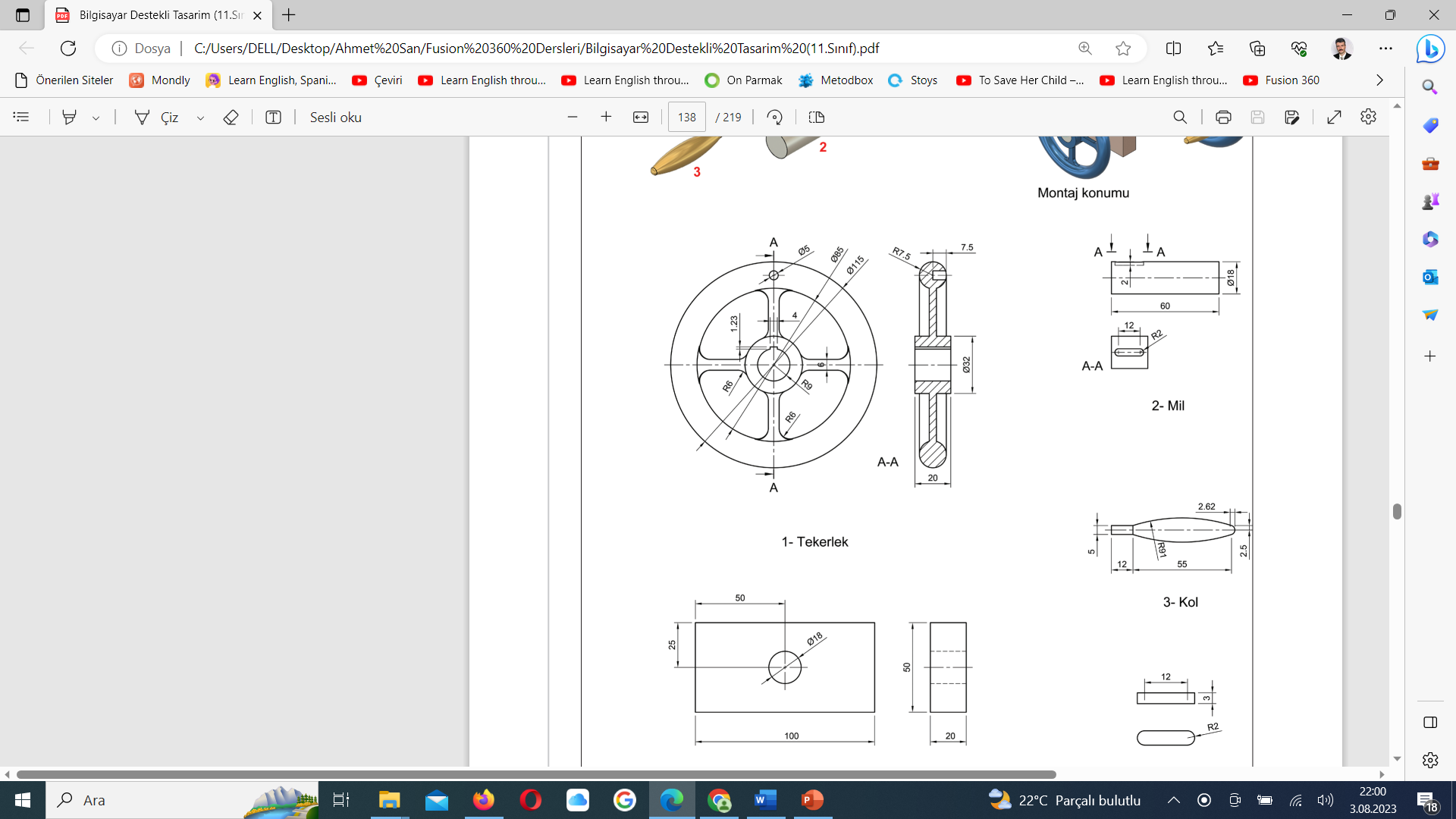 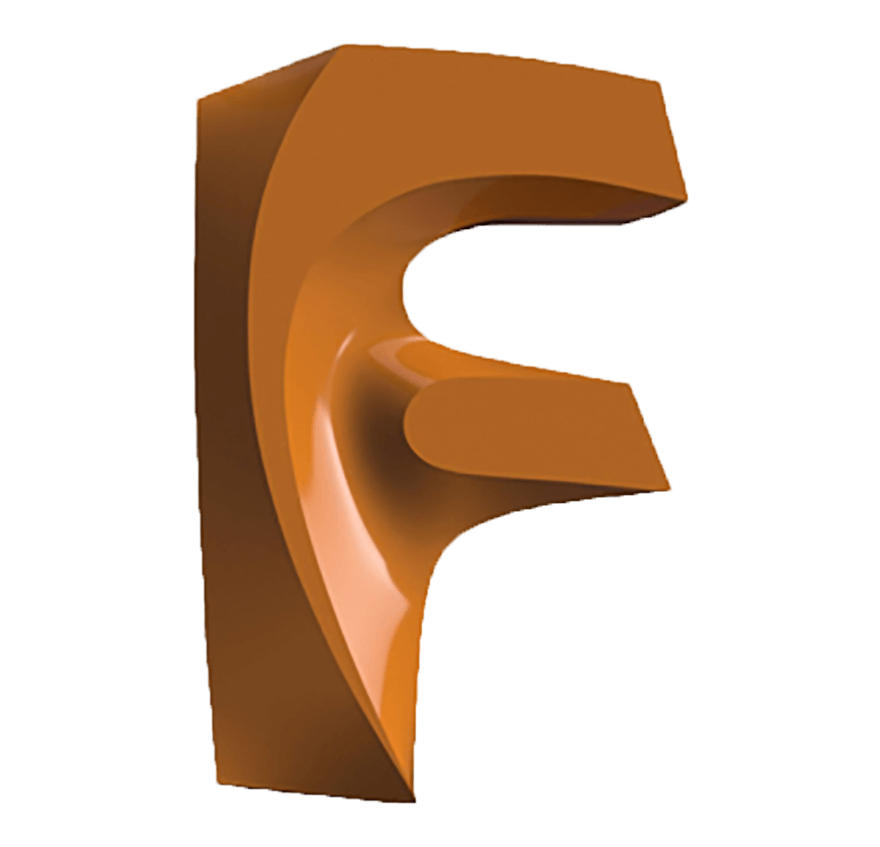 Katıların Montajı
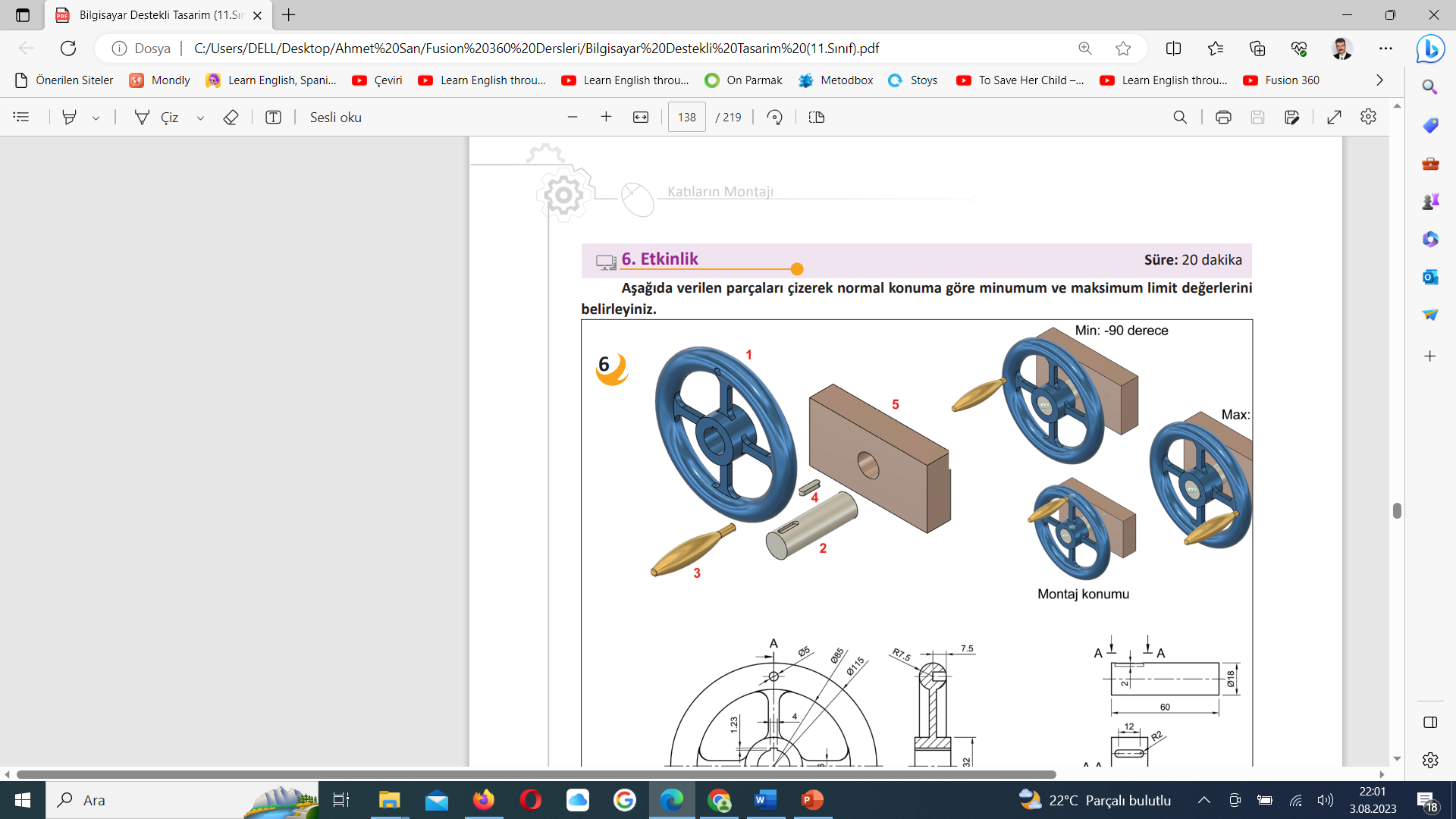 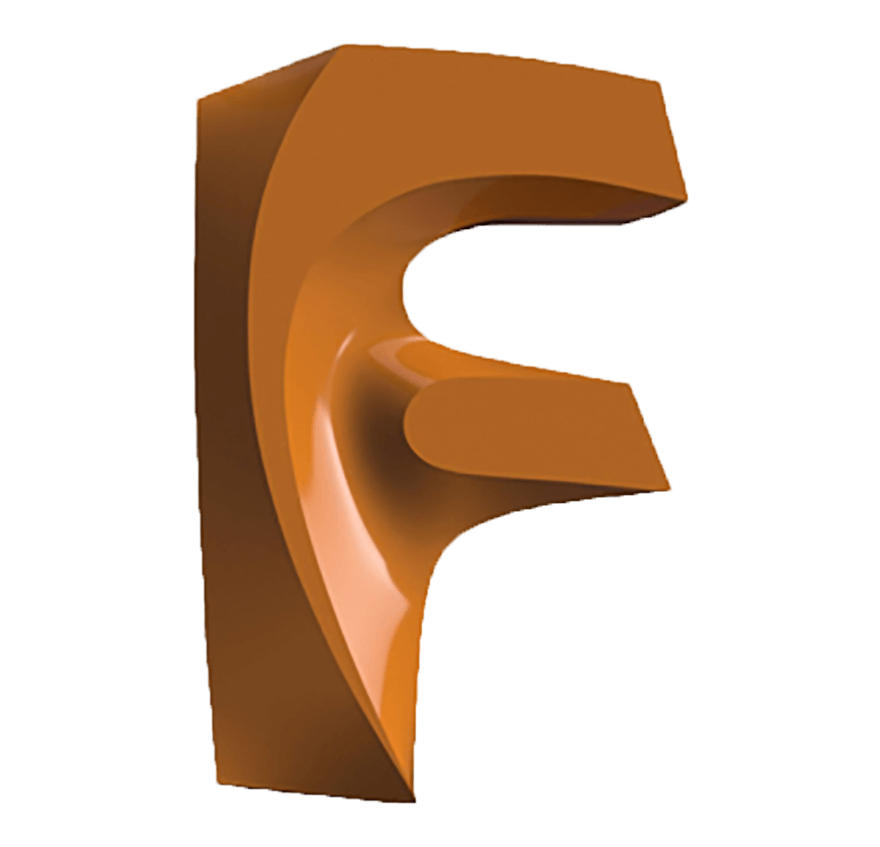 Katıların Montajı
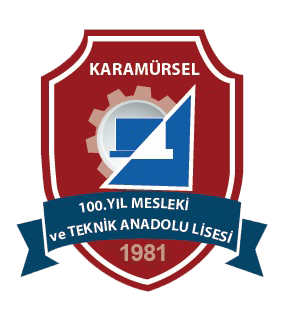